Sentiment Analysis with PySpark
Satya Katragadda
March 22, 2018
Goal
Perform Sentiment Analysis with spark
TF-IDF
N-gram
Count Vectorizer
Logistic Regression
Import the Data
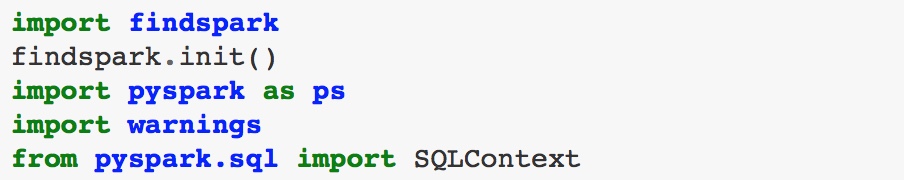 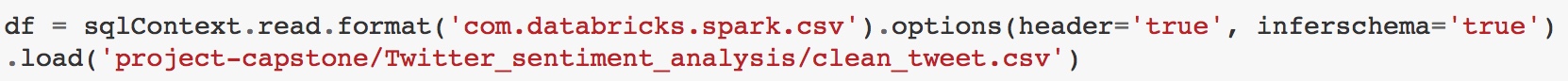 Import the Data -2
Training and Testing Sets
Hashing TF and IDF
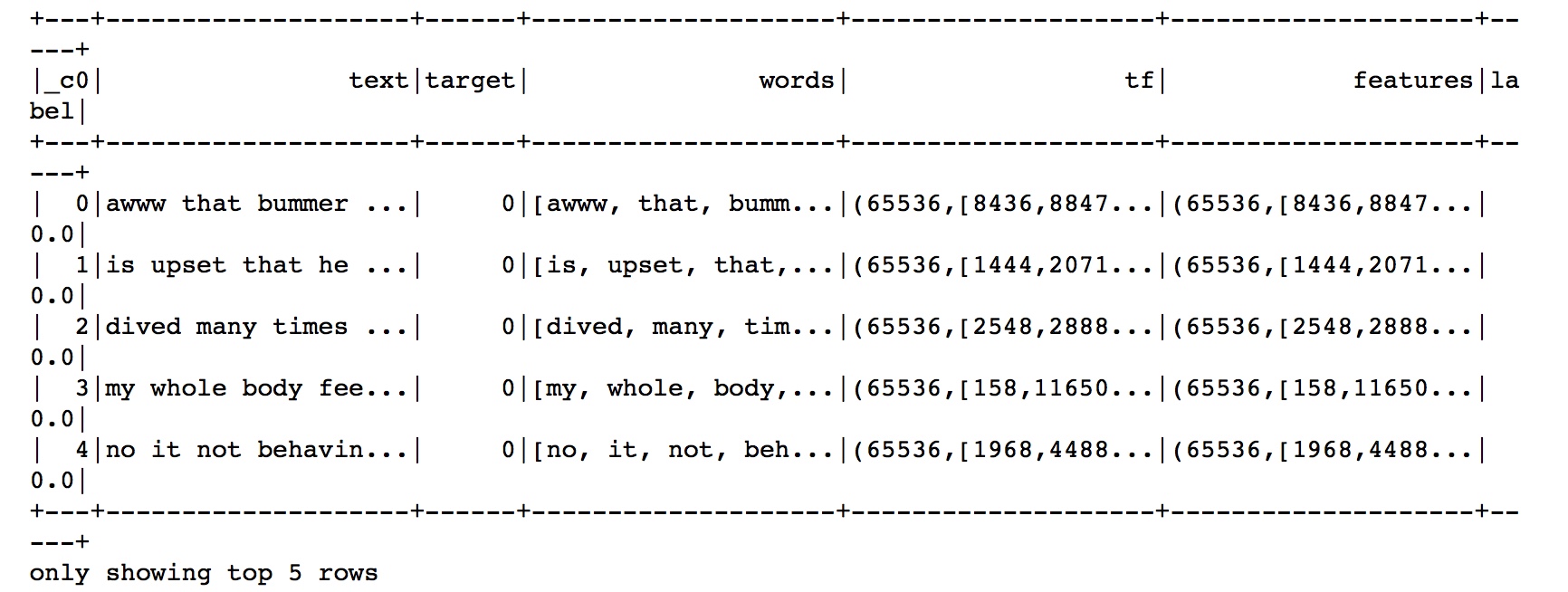 Sentiment Analysis
Another way to compute TF
N-Gram Implementation
N-Gram Implementation
Questions: satya@Louisiana.edu

Acknowledgements:
https://github.com/tthustla/setiment_analysis_pyspark/blob/master/Sentiment%20Analysis%20with%20PySpark.ipynb